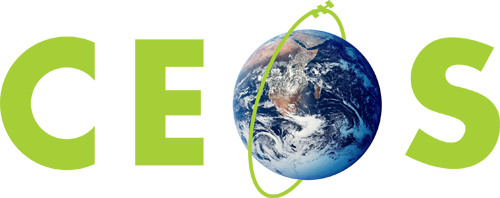 Committee on Earth Observation Satellites
Webinar on Hyperspectral Remote Sensing and its Application
Shefali Agrawal
Organization
CEOS WGCapD-8 Annual Meeting l
Agenda Item 10
Working Group on 
Capacity Building & Data Democracy
Indian Institute of Remote Sensing
Indian Space Research Organisation
Dehradun, India
March 06th – 08th, 2019
WGCapD-8 Annual Meeting
IIRS, Dehradun, IndiaMarch 06th – 08th, 2019
Webinar Objectives
 By the end of this webinar series, students should:
Understand the concept of Hyperspectral Remote Sensing and appreciate why calibration is critical and knowledge of approaches taken for the atmospheric correction of hyperspectral data. Know about advantages of  hyperspectral over optical  remote sensing
Be able to understand the processing steps of hyperspectral data and availability of software’s. 
 Application of Hyperspectral remote sensing for  Vegetation, Water resources and geological studies
WGCapD-8 Annual Meeting
IIRS, Dehradun, IndiaMarch 06th – 08th, 2019
Schedule
October – December 2019
Time 1300 UTC 
Nov 4th -  2nd  December 2019   
Sessions on  every Monday of 1 hour duration and 30 min for discussion 

Mode : GoTo Meeting/GoTo Webinar 

Number of Participants
100-200 participants
WGCapD-8 Annual Meeting
IIRS, Dehradun, IndiaMarch 06th – 08th, 2019
Target Region
The course is open to participants from all countries.
All course materials will be provided in English.
 
Target Participants
Academician, Scientists, Researchers and Professionals interested in Hyperspectral Remote Sensing and its applications.
WGCapD-8 Annual Meeting
IIRS, Dehradun, IndiaMarch 06th – 08th, 2019
Themes of Webinar
Overview of Hyperspectral Remote sensing 

Hyperspectral remote sensing- concept, Physics, principles-imaging spectroscopy,  Multispectral vs hyperspectral, Imaging platforms and Modes                         (airborne, ground based and space based), Historical and recent Hyperspectral  airborne and space borne Mission, Ground based sensors, hyperspectral data preprocessing, Radiometric calibration  

Instructor: NASA/JPL/CNES/INPE/DLR
WGCapD-8 Annual Meeting
IIRS, Dehradun, IndiaMarch 06th – 08th, 2019
Information Extraction from Hyperspectral data/Hyperspectral data processing Algorithms 
Data Dimensionality reduction techniques, end member selection, spectral libraries, Hyperspectral Indices, overview of hyperspectral data classification approaches- SAM, SVM, Spectral un-mixing, spectral matching methods 
Instructor:  ISRO
Hyperspectral Remote Sensing for vegetation Studies 
Spectra of vegetation/ crop, spectral libraries of crop and vegetation, Hyperspectral vegetation Indices, species/community level detection and discrimination,  Canopy chlorophyll estimation,  Foliar nitrogen content estimation, vegetation stress detection- Case examples 
 Instructor: NASA/JPL/CNES/INPE/DLR
WGCapD-8 Annual Meeting
IIRS, Dehradun, IndiaMarch 06th – 08th, 2019
Hyperspectral Remote Sensing for Geological Applications  
Mineral spectra and their characteristic absorptions, mineral mapping, lithological mapping, hydro carbon exploration
 
Instructors: ISRO

Hyperspectral Remote Sensing for Water resources  
Spectra of Water, snow. Water quality, snow physical parameter retrieval, soil moisture 

Instructor: ISRO
WGCapD-8 Annual Meeting
IIRS, Dehradun, IndiaMarch 06th – 08th, 2019
Announcement
Announcement Brochure to be prepared and upload by May end
CEOS website April, IIRS Website, ARSET-NASA   
Regional Centers for Space Science and Technology Education (affiliated with United Nations)
Latin America and the Caribbean (Mexico and Brazil): CRECTEALC (Regional Center for Space Science and Technology Education for Latin America and the Caribbean)
Asia and the Pacific (India): CSSTEAP (Centre for Space Science and Technology Education in Asia and the Pacific)
Africa (Morocco): CRASTE-LF (African Regional Centre for Space Science and Technology Education in French Language)
Africa (Nigeria): ARCSSTE-E (African Regional Centre for Space Science and Technology Education in English Language)
Western Asia (Jordan): Regional Centre for Space Science and Technology Education for Western Asia
Any other
WGCapD-8 Annual Meeting
IIRS, Dehradun, IndiaMarch 06th – 08th, 2019
Registration
ISRO LMS ( http://elearning.iirs.gov.in/wgcapd/CEOS/ )
 
Instructional Material

Presentation given via Power Point
Recorded online sessions
Data source and reading material links
WGCapD-8 Annual Meeting
IIRS, Dehradun, IndiaMarch 06th – 08th, 2019
Student Assessment

Through assignments and quizzes



Certificate of participation

Successful Participants to be given certificate of participation
WGCapD-8 Annual Meeting
IIRS, Dehradun, IndiaMarch 06th – 08th, 2019
Feedback
Through Feedback submitted by candidates/participants 


Prerequisite
Elementary knowledge about Remote Sensing
WGCapD-8 Annual Meeting
IIRS, Dehradun, IndiaMarch 06th – 08th, 2019
Thank you…